Môn : Tập làm văn
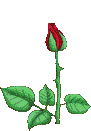 lớp 5
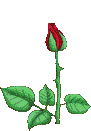 Play
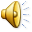 Stop
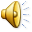 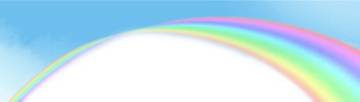 Ôn bài cũ
Nêu cấu tạo bài văn tả người?
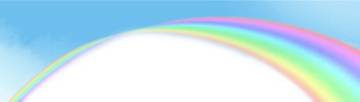 Thứ sáu, ngày 11 tháng 02 năm 2022
Tập làm văn
TRẢ BÀI VĂN TẢ NGƯỜI
Mục tiêu:
- HS biết rút kinh nghiệm về cách viết bài văn thuộc thể loại miêu tả (tả người): nắm vững bố cục của bài văn; trình tự miêu tả; quan sát và chọn lọc chi tiết; cách diễn đạt (dùng từ, đặt   câu đúng, ý rõ, câu văn có hình ảnh, cảm xúc); viết đúng chính tả, trình bày sạch.
 - Nhận thức được ưu điểm, khuyết điểm của bạn và của mình khi được thầy cô chỉ rõ: biết  tham gia sửa lỗi chung; biết tự sửa lỗi thầy cô yêu cầu; tự viết lại một đoạn hoặc cả bài cho hay hơn.
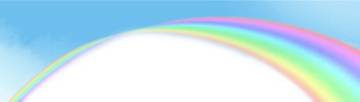 Thứ sáu, ngày 11 tháng 02 năm 2022
Tập làm văn
TRẢ BÀI VĂN TẢ NGƯỜI
Đề bài: Tả cô giáo của em.
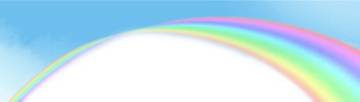 Nhận xét chung
Ưu điểm :
Hiểu bài, nắm yêu cầu.
Bố cục đủ 3 phần.
Diễn đạt ý rõ ràng, sinh động.
Biết chọn lọc chi tiết, dùng từ sáng tạo.
Ít sai lỗi chính tả.
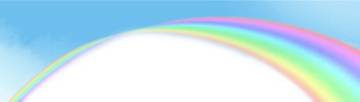 Nhận xét chung
Khuyết điểm :
Ý rời rạc, chưa biết diễn đạt ý thành câu.
Dùng từ thiếu chính xác.
Lời văn lủng củng. 
Chưa biết chọn lọc các chi tiết. 
Sai nhiều lỗi chính tả.
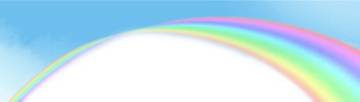 Chữa lỗi chính tả
- khuyên dại
 rảnh rổi                         
- ống mượt
- bầu bỉnh
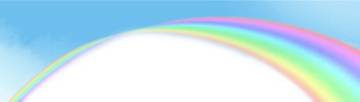 LÀM VIỆC 
CÁ NHÂN
2 phút
Quan sát kỹ các từ
Phát hiện lỗi sai
Tìm cách sửa lỗi
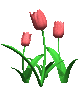 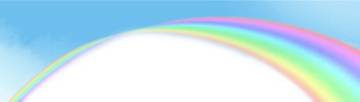 Chữa lỗi chính tả
khuyên dại
- rảnh rổi
- ống mượt
- bầu bỉnh
khuyên dạy
rãnh rỗi
óng mượt
bầu bĩnh
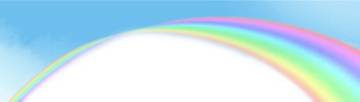 Học sinh tự chữa lỗi
Đọc lời nhận xét.
Phát hiện lỗi trong bài.
Sửa bài.
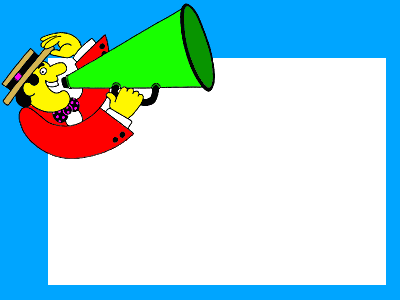 Chia sẻ kiến thức
Học tập những bài văn hay của bạn.
Play
Stop
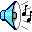 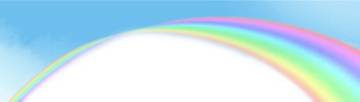 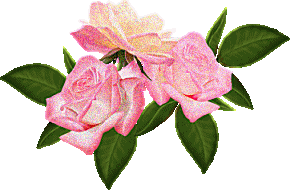 Củng cố
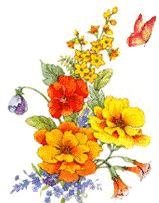 Dặn dò
Xem lại bài.
Viết lại đoạn văn (hoặc cả bài văn) cho tốt hơn.
Chuẩn bị : Ôn tập văn kể chuyện. (tr54)